Enforcement & Territoriality of EU-trademarks
Trademark Law Institute – Prof. Tobias Cohen Jehoram
23 March 2019
March 2019
Table of Contents
Introduction
Determining the Competent Court
Determining the Competent Court: Locus Delicti
Determining the Competent Court: Multiple Defendants
Recent Development in the Netherlands
Scope of injunctions under the EU TM Reg
2
March 2019
Relevant Legislation in the EU
EU Regulation 1215/2012 on jurisdiction and the recognition and  enforcement of judgments in civil and commercial matters ("Brussels I Recast")

EU Regulation 2017/1001 on the European Union Trademark

Benelux Convention on Intellectual Property (trademarks and designs) ("BCIP")
Regional document as opposed to the Regulations above
Often leads to same conclusions about enforcement and territoriality as Brussels I Recast.

When both BCIP and Brussels I Recast apply, BCIP prevails: "This Regulation shall not affect any conventions to which the Member States are parties and which, in relation to particular matters, govern jurisdiction or the recognition or enforcement of judgements." (Brite Strike, ECJ 14 July 2016, C-230/15)
3
[Speaker Notes: The Benelux Convention on Intellectual Property supercedes Brussels I Recast. In CJEU Brite Strike Technologies, the Court of Justice decided that the rules laid down on an EU level on jurisdiction, recognition and enforcement (Brussels I Recast), cannot compromise the principles that underlie judicial and commercial matters in the European union. A provision such as article 4.6 BCIP cannot be held to be inconsistent with European documents and case law, and must be upheld in the light of legal certainty for litigants and the sound administration of justice. Thus, the jurisdiction rules of BCIP apply as a more suited (to the topic and territory) version of Brussels I Recast.]
March 2019
Determining the Competent Court
Brussels I Recast ("I bis")
General Rule
Article 4: "persons domiciled in a Member State shall […] be sued in the courts of that Member State"

Article 6: "If the defendant is not domiciled in a Member State, the jurisdiction of the courts of each Member State shall, subject to Article 18(1), Article 21(2) and Articles 24 and 25 be determined by the law of that Member State"

Option with limited territorial application
Article 7(2): "A person domiciled in a Member State may be sued in another Member State […] in matters relating to tort, delict or quasi-delict, in the courts for the place where the harmful event occurred or may occur"

Article 125 European Union Trademark Regulation 
differs from the rules originally laid down in Brussels I Recast. A uniform regulation as opposed to the determination by the law of the member states was required to maintain the unitary character of the trademark. Thus the Trademark Regulation clarifies the several options for forum, and extends those
4
[Speaker Notes: Article 4, 6 and 7 of Brussels I Recast provide the plaintiff with various options. The basic rule for choosing jurisdiction is either the place of domicile of the defendant. This rule can only be made exceptions to if the person does not have domicile in the EU or if the rules of special jurisdiction, article 7-9, determine otherwise. If this situation does not apply, for example to a defendant who does not have domicile in the EU, the rules of jurisdiction of the Member State in which the Court seised is located, apply. 
In case a verdict is reached by a competent court under article 7, that judgment shall only apply to the member state in which the judgment is issued. This is a trade-off between the freedom of choice given to the suing party and the interests of the defendant.]
March 2019
Determining the Competent Court (cont.)
Article 125: Proceedings in respect of the actions and claims referred to in article 124 shall be brought in
Courts of the Member State where defendant is domiciled or has an establishment;
Courts of the Member State where plaintiff is domiciled or has an establishment (when defendant has no domicile or establishment in EU)
Courts of the Member State where plaintiff has an establishment (also plaintiff has no domicile in EU) 
Courts where the EUIPO is located (plaintiff and defendant have no domicile or establishment in EU) 
Courts of the Member State in which the act of infringement has been committed (only for infringement claim); scope of injunction: only that member State
Choice of forum and voluntary acceptance of jurisdiction allowed, provided it is an EU TM court
EU Regulation on the European Union Trademark

Article 122: Unless specified otherwise, Brussels I Recast applies. In cases of validity or infringement, the rules below apply. 

Article 124: EU Trademark courts have jurisdiction:
For all infringement actions 
For actions for declaration of non-infringement
For all actions brought as a result of acts referred to in Article 11(2)
For counterclaims for revocation or for a declaration of invalidity of the EU trade mark pursuant to Article 128.
5
[Speaker Notes: Article 125 provides a layered approach to the search of forum. In total, the article gives 6(!) options to finding a competent court. This is due to the fact that the unitary character of the EU trademark requires a uniform method for determining what the competent court is as opposed to the more broad rules of Brussels I Recast. Article 125 provides the option for the domicile of the defendant, his place of establishment, the domicile of the claimant or his place of establishment or the courts of the Member State in which the EUIPO is located. Furthermore, it provides the opportunity that courts of the member state in which the infringement took place or is about to take place can determine who is competent is as well. 

The options provided in article 125 function as a cascade. If a defendant is not domiciled in the EU, one can turn to his place of establishment. If a defendant then has no establishment, the plaintiff can turn to the court of his own domicile and so on. Aside from the cascade, the Court offers the option of going to the Court of the Member State in which the act of infringement took place. This does not fall within the cascade and may be used to circumvent the cascade. However, it does have a limitation. Courts at the place where the act of infringement occurred are only competent to adjudicate on infringement within their own territory (article 126(2) Trademark Regulation), and not Unionwide.]
March 2019
Forum Shopping: CJEU Nike v Hummel, 18 May 2017, C-617/15
Hummel is a Danish EU trademark holder who sues Nike USA, a US entity with no domicile or establishment in the EU.

Hummel brought its claims before a German court, because Nike Deutschland is considered an 'establishment' of Nike USA. 
Sale by subsidiary Nike Retail BV (NL) online, also in DE. DE retailers supplied by NL.
Nike DE GmbH, subsidiary of NL, does not sell, but aids NL in contracting with German intermediaries and does after sales service for consumers.

CJEU interprets 'establishment'  in the sense of Art. 125(2): 
(i) a certain real and stable presence, from which commercial activity is pursued, as manifested by the presence of personnel and material equipment
(ii) the appearance of permanency to the outside world". 

The CJEU's broad interpretation enables forum shopping
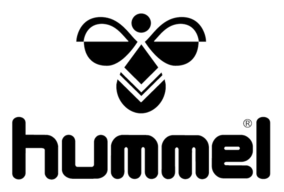 6
[Speaker Notes: The place of establishment was interpreted in CJEU Nike v Hummel. In essence the question in this case was whether Nike Deutschland could be deemed an establishment of Nike Inc. In this case, establishment had to be interpreted differently from establishment as referred to in Brussels I recast. The criteria for establishment are "(i) a certain real and stable presence, from which commercial activity is pursued, as manifested by the presence of personnel and material equipment; and (ii) the appearance of permanency to the outside world". 

This broad interpretation of 'establishment' opens up the opportunity to forum shopping, as most non-EU entities will have 'establishments' in many member states in line with the definition given by the Court of Justice in this instance. And this is only one side of the story, as the cascade outlined in the previous slide opens up the opportunity for the plaintiff to go to his own establishment, if the defendant has neither a domicile nor an establishment and the plaintiff has no domicile in any Member State. This enables forum shopping to the maximum extent. Right holders can now sue where they think they are most likely to succeed quickly and cheaply. Germany at this moment is considered the most popular country (D. Stone, CJEU embraces forum shopping in Hummel v Nike, Journal of Intellectual Property Law & Practice, 2017, 8).]
March 2019
Determining the Competent Court: Locus Delicti (cont.)
Brussels I Recast

"A person domiciled in a Member State may be sued in another Member State […] in matters relating to tort, delict or quasi-delict, in the courts for the place where the harmful event occurred or may occur;"

EU TM reg art 125(5): 

"Proceedings in respect of the actions and claims referred to in Article 124, with the exception of actions for a declaration of non-infringement of an EU trade mark, may also be brought in the courts of the Member State in which the act of infringement has been committed or threatened, or in which an act referred to in Article 11(2) [act that leads to fair compensation]  has been committed. "
CJEU Mines de Potasse d'Alsace
CJEU eDate Advertising
CJEU Wintersteiger


CJEU Nintendo
CJEU Coty Germany
BGH Parfummarken
EWCA AMS Neve
7
[Speaker Notes: In principle the rule laid down in Brussels I Recast assumes that courts are competent in the place where the harmful event occurs; since judgment Mines de Potasse d' Alsace this is presumed to mean both the place where the damage was incurred and the place where the harmful act took place, since these are not necessarily in the same member state. 

However, there is a discrepancy between the locus delicti rules laid down in inter alia Mines de Potasse d' Alsace and later eDate Advertising – in which the Court determined which court was competent if damage to a personal right was incurred by content placed on the internet - and those applying to industrial property rights. 

In Wintersteiger the Court stresses that the scope of the rights in these cases is different from those related to the Regulation on the European Trademark, and that therefore those rules need to be interpreted independently. A trademark right, as opposed to a personal right as discussed in eDate Advertising, is territorially limited. In Wintersteiger the Court of Justice determines that the place where the damage occurred (locus damni) can be considered to be the courts of the Member state in which the trademark at issue is registered, as those are best able to assess whether an infringement took place. As for the place where the event giving rise to the damage occurred, this is difficult to assess, as in the Wintersteiger case the event giving rise to the damage occurred on the internet (somewhat similarly to eDate Advertising). Technically speaking, this would be the server belonging to the operator of the search engine used by the advertiser who is infringing on the trademark right. However, since that place is often uncertain, this is not helpful. By contrast, the place of establishment of the advertiser is indeed the place where the decision to advertise was made, and therefore can be seen as the place where the event giving rise to the damage took place (locus acti). 

The Rule laid down in the Regulation on the EU Trademark can be interpreted somewhat broader than the rules in Brussels I Recast. It also deems Courts competent against defendants domiciled outside the European Union. The place where the act of infringement has been committed or threatened was interpreted by the Court of Justice in Coty Germany v Parfumerie Akzente. In this judgment, the Court of Justice establishes that article 7 (2) Brussels I Recast is not applicable to EU trademark infringement procedures. Therefore, the two point approach outlined in the jurisprudence above does not automatically apply. The Court deems that "in which the act of infringement has been committed or threatened" should be interpreted in the sense that it concerns the event giving rise to the damage, not the place where the damage manifests itself. In this case, the original seller could not be held accountable by the Court in the member state in which the reseller sold the infringing goods, as that was not the place where his act of infringement had taken place. Key determinant is the place where the active conduct on the part of the person causing the infringement took place. 

Another judgment to a similar purpose was Nintendo v BigBen Interactive interpreted country in which the act of infringement was committed in light of Rome II with respect to a community design infringement. The Court determines that the place where the initial act of infringement is deemed the place where the act of infringement took place. The correct approach for identifying this place is not to refer to each alleged act of infringement, but to make an overall assessment of that defendant's conduct. Even though this judgment was about a community design right, it is deemed to apply mutatis mutandis to EU trademark rights as well. 

A recent decision by the German Bundesgerichtshof concerned a case similar to the case in CJEU Coty Germany. Defendants of the case are domiciled in Italy and had sold goods to a firm located in Germany. The goods had not been released on the market with consent of the trademark holder, however. They filed a suit in Munich. The defendants claimed jurisdiction was based on the fact that the price lists provided to the German firm constituted an act of infringement. The district court denied jurisdiction, which was later affirmed by the Bundesgerichtshof. The infringer's conduct needed to be assessed as a whole (similarly to Nintendo) and therefore that assessment should not be focused on several independent infringements. The fact that the firm had offered infringing products in Germany was not enough to assume competence as the German court. In this case, the infringement was deemed to be located in Italy, where the offer of products was published on the website of the seller. 

This decision was heavily criticized (see inter alia A. Kur, Abolishing Infringement Jurisdiction for EU Marks? – The Perfume Marks Decision by the German Federal court of Justice, International Review of Intellectual Property and Competition Law, 2018, 4.) The main critique is that an overall assessment of conduct will often point to the place where the defendant conducts his central business activities, thus pointing to the establishment mentioned in Article 125, making Article 125(5) about the locus delicti obsolete. It makes the choice of venue more difficult in cases of trademark infringement, perhaps as opposed to the previously discussed case Nike v Hummel. Another main critique is the fact that the Bundesgerichtshof did not forward this case to the European Court of Justice. Furthermore, this makes it more difficult for trademark owners to even find the place where the court may be competent, as they now need to accurately identify the member state in which an infringing website is published and maintained, as was the case in Parfummarken.]
March 2019
Recent developments: BGH Parfummarken & EWCA AMS Neve
Bundesgerichtshof 9 november 2017

"Bei der Bestimmung des schadensbegründenden Ereignisses in Fällen, in denen demselben Beklagten verschiedene, in mehreren Mitgliedstaaten begangene Verletzungshandlungen […] vorgeworfen werden, ist nicht auf jede einzelne Verletzungshandlung abzustellen, son-dern eine Gesamtwürdigung des Verhaltens vorzunehmen, um den Ort zu bestimmen, an dem die ursprüngliche Verletzungshandlung, auf die das vorgewor-fene Verhalten zurückgeht, begangen worden ist oder droht." 
Reference to ECJ Nintendo/BigBen, C-24/16)
Problems (a.o. A. Kur, IRIPCL 2018)
Will always point to location of defendant's business; is jurisdiction under art 125(1) EU TM Reg; erodes art 125(5) EU TM reg
Undercuts Nike/Hummel
No ECJ reference
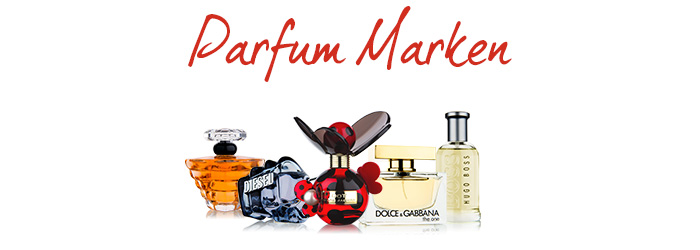 8
[Speaker Notes: A recent decision by the German Bundesgerichtshof concerned a case similar to the case in CJEU Coty Germany. Defendants of the case are domiciled in Italy and had sold goods to a firm located in Germany. The goods had not been released on the market with consent of the trademark holder, however. They filed a suit in Munich. The defendants claimed jurisdiction was based on the fact that the price lists provided to the German firm constituted an act of infringement. The district court denied jurisdiction, which was later affirmed by the Bundesgerichtshof. The infringer's conduct needed to be assessed as a whole (similarly to Nintendo) and therefore that assessment should not be focused on several independent infringements. The fact that the firm had offered infringing products in Germany was not enough to assume competence for the German court. In this case, the infringement was deemed to be located in Italy, where the offer of products was published on the website of the seller. 

This decision was heavily criticized (see inter alia A. Kur, Abolishing Infringement Jurisdiction for EU Marks? – The Perfume Marks Decision by the German Federal court of Justice, International Review of Intellectual Property and Competition Law, 2018, 4.) The main critique is that an overall assessment of conduct will often point to the place where the defendant conducts his central business activities, thus pointing to the establishment mentioned in Article 125, making Article 125(5) about the locus delicti obsolete. It makes the choice of venue more difficult in cases of trademark infringement, perhaps as opposed to the previously discussed case Nike v Hummel. Furthermore, this makes it more difficult for trademark owners to even find the place where the court may be competent, as they now need to accurately identify the member state in which an infringing website is published and maintained, as was the case in Parfummarken. Another main critique is the fact that the Bundesgerichtshof did not forward this case to the European Court of Justice.]
14 January 2019
Recent developments: BGH Parfummarken & EWCA AMS Neve
England and Wales Court of Appeal 1 february 2018
Prejudicial Questions to the CJEU (C-172/18):

Does an EU trade mark court in Member State B have jurisdiction to hear a claim for infringement of the EU trade mark in respect of the advertisement and offer for sale of the goods in that territory?
If not, which other criteria are to be taken into account by that EU trade mark court in determining whether it has jurisdiction to hear that claim?
In so far as the answer to (2) requires that EU trade mark court to identify whether the undertaking has taken active steps in Member State B, which criteria are to be taken into account in determining whether the undertaking has taken such active steps?
9
[Speaker Notes: The Court of Appeal of England and Wales, Lord Justice Kitchin especially, has laid down preliminary questions with the European Court of Justice. In this case, a British EU trademark owner sues a Spanish company before English courts, because the Spanish company maintains a website in the English language which offers shipping of infringing products to the UK. The Court of Appeal stated that the interpretation applied by the BGH was not consistent with CJEU case law. Trademark holders make a trade-off between limited territorial scope of a judgment and convenience of a familiar legal system when they pursue a case at a jurisdiction of their own choosing, namely the place where the act of infringement took place. In line with the logic laid down in Parfummarken, that trade-off is mute in cases of infringement over the internet, as often the location of infringement will be the same as the location of the defendants establishment, which in turn has Unionwide jurisdiction as opposed to the limited territorial scope that one would have basing jurisdiction on the locus delicti. The questions posed by Kitchin LJ are not yet answered by the Court.]
March 2019
Determining the Competent Court: Multiple Defendants
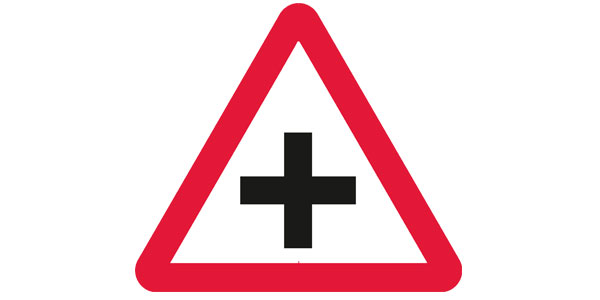 Aside from the general rules and the lex specialis relating to tort, Brussels I Recast provides the claimant a choice when he intends to sue multiple defendants possibly located in different member states on the same grounds (art 8).

This rule is another lex specialis to the general rule, and applies when two claims are so closely connected that there would be a risk of irreconcilable judgments if the cases were judged separately.
10
March 2019
Determining the Competent Court: Multiple Defendants (cont.)
CJEU Solvay v Honeywell
CJEU Roche
CJEU Freeport
CJEU Painer
CJEU Profit Investment
Brussels I Recast

Article 8(1): "A person domiciled in a member state may also be sued where he is one of a number of defendants, in the courts for the place where any one of them is domiciled, provided the claims are so closely connected that it is expedient to hear and determine them together to avoid the risk of irreconcilable judgments resulting from separate proceedings"

ECJ Hoffman: irreconcilable judgments interpreted restrictively: legal consequences that are mutually exclusive
ECJ Roche: patent infringement, only irreconcilable if not only divergence in outcome, but also in the context of the same situation of law and fact
ECJ Freeport, Painer: also other IP 

In case of TM infringement, often identical facts (same TM, same product), and identical (harmonized, scope of protection) law 
But basis (a, b, c) must be the same
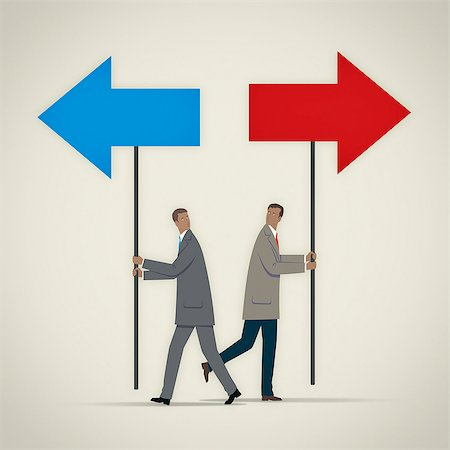 11
[Speaker Notes: Article 8 of Brussels I Recast provides the opportunity for a plaintiff to sue multiple defendants at one Court when the claims are so closely connected that it is expedient to hear them simultaneously and avoid the risk of irreconcilable judgments. This provision has three requirements. The anchor defendant (the defendant whose Court has been chosen) must have his domicile in the Member State of the Court where proceedings are raised. Co-defendants must also have their domiciles in member states.  Furthermore, it must be expedient to hear cases simultaneously and avoid the risk of irreconcilable judgments. 

What makes a judgment irreconcilable is a problem that is raised more frequently in jurisprudence, also in relation to coordination of proceedings (article 30 Brussels I Recast) and the recognition of judgments (article 45). However, it is argued in literature (S.J. Schaafsma, Multiple defendants in intellectual property litigation, Nederland Internationaal Privaatrecht, 2016) that article 8 must be interpreted independently from those provisions, as under article 8(2) sufficient account must be taken of the defendant's interest in order to check the risk of possible abuse. 

According to Schaafsma, a risk of irreconcilable judgments exists once the defendants are so closely connected that it is expedient to hear and determine them together to avoid the risk of irreconcilable judgments. Even though such a connection exists, there is an 'abuse' test which switches off article 8(1) which is addressed below. 


Divergence was explained in CJEU Profit Investment: the mere fact that the result of one of the procedures may have an effect on the result of the other does not suffice to characterize the judgments to be delivered in the two procedures as 'irreconcilable' for the purpose of Article 8(1) . 

The criterion of 'same situation of fact' was explained in CJEU Roche and Freeport. To establish such, the national court must take into account all the necessary factors in the case file, as was established in CJEU Solvay v Honeywell. Taking this into account, the court may take several factual elements to their deliberation. Those are, the objects involved, the key players involved, and the acts involved. The objects involved means that the same infringed object (the trademark right in question) must be at stake. The key players and their connection are relevant as well: a connection amongst them is not required, yet may be a relevant factor. Furthermore, the acts amongst the defendants may play a role: if there is a connection, this may point in the direction of Article 8(1), yet they need not be identical. Differing acts of infringement do not preclude a same situation of fact. This whole approach provides a lot of flexibility to national courts, and seems to loosen up the requirement of same situation of fact. 

The criterion of 'same situation of law' is explained in CJEU Roche, as the defendants in that case infringed on different national patent rights. That fact precluded a same situation of law, thus precluding use of article 8(1). However this approach precludes multi-state parallel infringement actions. In CJEU Painer, however, it was decided that a difference in legal basis did not preclude article 8(1), because the relevant national laws in that case were substantially identical, thus opening the gate to multi-state parallel infringement actions. Schaafsma identifies three factors to be taken into account in this test: (i) identity of the legal basis of the actions against the various defendants, (ii) the extent to which the relevant national laws are identical, and (iii) whether the actions are directed at the same interest. In trademark law, where there is a large degree of harmonization, the chances increase that there is a same situation of law.]
March 2019
Determining the Competent Court: Multiple Defendants (cont.)
Article 8(1): "A person domiciled in a member state may also be sued where he is one of a number of defendants, in the courts for the place where any one of them is domiciled, provided the claims are so closely connected that it is expedient to hear and determine them together to avoid the risk of irreconcilable judgments resulting from separate proceedings"

Possible Abuse? 
Only for removing defendant from his court (art 8(2))
The court handling the case can find that the rule of jurisdiction laid down in Article 8 has potentially been circumvented only where there is firm evidence that the applicant artificially fulfilled, or prolonged the fulfilment of, that provision's applicability (ECJ CDC/Akzo)

Hardly provides a hurdle to forum shopping
Is that a bad thing?
CJEU Freeport
CJEU CDC/Akzo
12
[Speaker Notes: The forum connexitatis opens the door to forum shopping, especially if its test is as flexible as interpreted in light of the jurisprudence on the previous slide. In CJEU Freeport, the Court of Justice decided that the test sketched in the jurisprudence on the previous slide did not further necessitate the question whether the claims were not brought with the sole object of ousting the jurisdiction of court of the Member state where one of the defendants was domiciled. 

In CJEU CDC/Akzo the European Court of justice did open up the possibility to a test of abuse, in case there is firm evidence to support the conclusion that the applicant artificially fulfilled, or prolonged the fulfilment of the applicability of article 8 (1). Defendants in the case must present firm evidence that plaintiff wrongfully came to this court. 

In essence, this is a strict test that has not yet seen a dismissal of an appeal to article 8(1) and the forum connexitatis. In practice, this opens the doors for applicants to choose the jurisdiction that suits them most. Since the test for article 8(1) as sketched in the previous slide is flexible in nature as well, this may already include a weighing of the interests of the applicant, who is able to choose which jurisdiction suits him best, and the defendant, who also benefits from being sued at his domicile. Thus, it may not be necessary to include an extra misuse test that needs to be applied by the Court ex officio. Therefore, the party who most benefits from this rule is the applicant.]
14 January 2019
Recent Dutch Development: Supreme Court Spin Master/High5
"Must Article 90(1) of Regulation no 6/2002 [cf art 131(1) EU TM Reg] be interpreted as requiring the mandatory granting, to all courts and tribunals of a Member State referred to therein, of jurisdiction to grant provisional and protective measures, or does it leave the Member States – in full or in part – free to delegate jurisdiction to grant such measures exclusively to the courts and tribunals which, in accordance with Article 80(1) of Regulation No 6/2002, have been designated as courts (of first and second instance) for Community design?"

Article 90 Community Design Regulation

1. Application may be made to the courts of a Member State, including Community design courts, for such provisional measures, including protective measures, in respect of a Community design as may be available under the law of that State in respect of national design rights even if, under this Regulation, a Community design court of another Member State has jurisdiction as to the substance of the matter.
13
[Speaker Notes: In a recent prejudicial question the Dutch Supreme Court requested an answer to a long discussed question concerning article 90 of the Community Design Regulation. The Community Design Regulation stipulates that any application for provisional members can be made to the courts of a member state (including community design courts), for such provisional measures, including protective measures, in respect of a Community design as may be available under the law of that State in respect of national design rights even if, under this Regulation, a Community design court of another Member State has jurisdiction as to the substance of the matter. The question asked by the Court requests whether under such circumstances a Member State is free to appoint only one court, namely the one defined through article 80 (1) of the Community Design Regulation, or if the Member State should enable an applicant to pursue his application at all Courts. 

In this particular proceeding, there are no parties involved, and the Supreme Court asks these questions in an appeal on a point of law. Since article 90 of the Community Design Regulation is structured similarly to the one of the Trademark Regulation (article 131), the outcome of this preliminary proceeding is relevant to this presentation as well. An affirmative answer to the question may open the opportunity to limit the courts that can seise an case for provisional measures to only the EU trademark courts.]
March 2019
Territorial scope of injunctions under an EU TM
Principle of unitary character; cornerstone of the system

Cons 3 single market … barriers to free movement should be removed … legal conditions should be laid down which enable undertakings to adapt their activities to the scale of the Union
Cons 5 open up unrestricted economic activity in the whole internal market

Cons 4 uniform protection is given … produce their effect throughout the entire area of the Union 
Art 1(2) An EU trade mark shall have a unitary character. It shall have equal effect throughout the Union … nor shall its use be prohibited, save in respect of the whole Union. This principle shall apply unless otherwise provided for in this Regulation.
14
[Speaker Notes: The forum connexitatis opens the door to forum shopping, especially if its test is as flexible as interpreted in light of the jurisprudence on the previous slide. In CJEU Freeport, the Court of Justice decided that the test sketched in the jurisprudence on the previous slide did not further necessitate the question whether the claims were not brought with the sole object of ousting the jurisdiction of court of the Member state where one of the defendants was domiciled. 

In CJEU CDC/Akzo the European Court of justice did open up the possibility to a test of abuse, in case there is firm evidence to support the conclusion that the applicant artificially fulfilled, or prolonged the fulfilment of the applicability of article 8 (1). Defendants in the case must present firm evidence that plaintiff wrongfully came to this court. 

In essence, this is a strict test that has not yet seen a dismissal of an appeal to article 8(1) and the forum connexitatis. In practice, this opens the doors for applicants to choose the jurisdiction that suits them most. Since the test for article 8(1) as sketched in the previous slide is flexible in nature as well, this may already include a weighing of the interests of the applicant, who is able to choose which jurisdiction suits him best, and the defendant, who also benefits from being sued at his domicile. Thus, it may not be necessary to include an extra misuse test that needs to be applied by the Court ex officio. Therefore, the party who most benefits from this rule is the applicant.]
March 2019
Territorial scope of injunctions under an EU TM
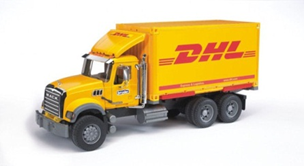 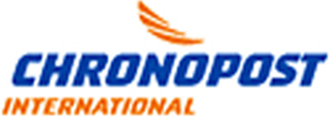 ECJ 12 April 2011, C-235/09, DHL v Chronopost (webshipping) 

Territorial scope of injunction
Scope of the prohibition against further infringement or threatened infringement of a CTM extends to the entire area of the European Union. 

Territorial scope of the prohibition may in certain circumstances be restricted.
E.g. when the defendant proves that the use of the sign at issue does not affect or is not liable to affect the functions of the trade mark, for example on linguistic grounds

Same principle in Commit/Combit

Clear violation or principle of unitary character
No such limitation foreseen in regulation
15
[Speaker Notes: The forum connexitatis opens the door to forum shopping, especially if its test is as flexible as interpreted in light of the jurisprudence on the previous slide. In CJEU Freeport, the Court of Justice decided that the test sketched in the jurisprudence on the previous slide did not further necessitate the question whether the claims were not brought with the sole object of ousting the jurisdiction of court of the Member state where one of the defendants was domiciled. 

In CJEU CDC/Akzo the European Court of justice did open up the possibility to a test of abuse, in case there is firm evidence to support the conclusion that the applicant artificially fulfilled, or prolonged the fulfilment of the applicability of article 8 (1). Defendants in the case must present firm evidence that plaintiff wrongfully came to this court. 

In essence, this is a strict test that has not yet seen a dismissal of an appeal to article 8(1) and the forum connexitatis. In practice, this opens the doors for applicants to choose the jurisdiction that suits them most. Since the test for article 8(1) as sketched in the previous slide is flexible in nature as well, this may already include a weighing of the interests of the applicant, who is able to choose which jurisdiction suits him best, and the defendant, who also benefits from being sued at his domicile. Thus, it may not be necessary to include an extra misuse test that needs to be applied by the Court ex officio. Therefore, the party who most benefits from this rule is the applicant.]
March 2019
Territorial scope of injunctions under an EU TM
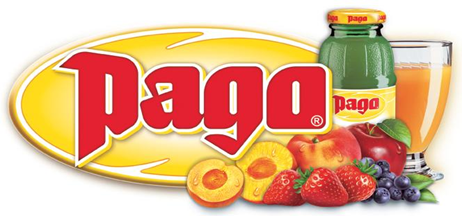 ECJ 6 October 2009, C-301/07, Pago International v. Tirolmilch

Reputation – geographical scope

Territorially, the condition as to reputation must be considered to be fulfilled when the Community trade mark has a reputation in a substantial part of the territory of the Community. 

As the present case concerns a Community trade mark with a reputation throughout the territory of a Member State, namely Austria, the view may be taken, regard being had to the circumstances of the main proceedings, that the territorial requirement imposed by Article 9(1)(c) of the regulation is satisfied. 

There is a “territorial requirement”.
A Member State (not one Member State).

But Austria was less than 1,5% of the EU consumers…
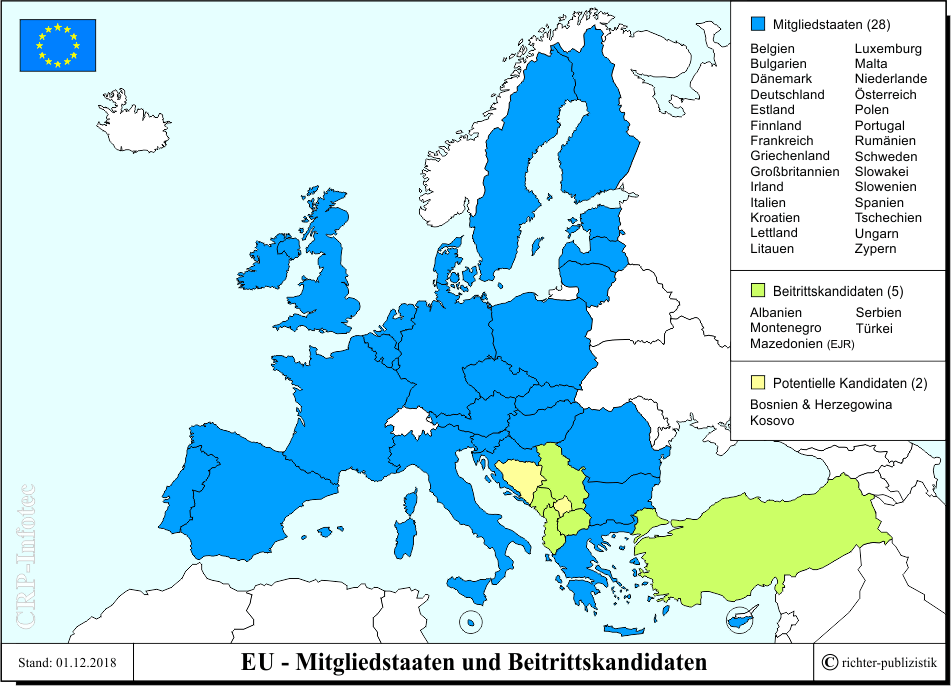 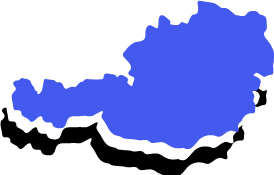 16
[Speaker Notes: The forum connexitatis opens the door to forum shopping, especially if its test is as flexible as interpreted in light of the jurisprudence on the previous slide. In CJEU Freeport, the Court of Justice decided that the test sketched in the jurisprudence on the previous slide did not further necessitate the question whether the claims were not brought with the sole object of ousting the jurisdiction of court of the Member state where one of the defendants was domiciled. 

In CJEU CDC/Akzo the European Court of justice did open up the possibility to a test of abuse, in case there is firm evidence to support the conclusion that the applicant artificially fulfilled, or prolonged the fulfilment of the applicability of article 8 (1). Defendants in the case must present firm evidence that plaintiff wrongfully came to this court. 

In essence, this is a strict test that has not yet seen a dismissal of an appeal to article 8(1) and the forum connexitatis. In practice, this opens the doors for applicants to choose the jurisdiction that suits them most. Since the test for article 8(1) as sketched in the previous slide is flexible in nature as well, this may already include a weighing of the interests of the applicant, who is able to choose which jurisdiction suits him best, and the defendant, who also benefits from being sued at his domicile. Thus, it may not be necessary to include an extra misuse test that needs to be applied by the Court ex officio. Therefore, the party who most benefits from this rule is the applicant.]
March 2019
Territorial scope of injunctions under an EU TM
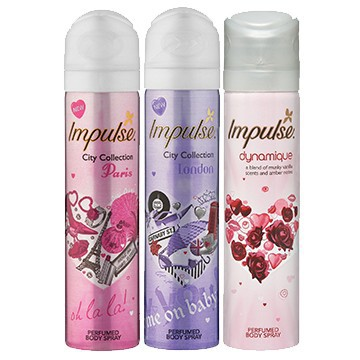 ECJ 3 September 2015, Iron&Smith/Unilever (Impulse), C-125/14
'Be impulsive' national Hungarian application, opposed by Unilever on the basis of its EU TM Impulse on the basis of "c" (EU trademark with a reputation)
Trademark used (and reputation) in UK and IT: sufficient after Pago

"Article 4(3) of Directive 2008/95/EC of the European Parliament and of the Council of 22 October 2008 to approximate the laws of the Member States relating to trade marks must be interpreted as meaning that, if the reputation of an earlier Community mark is established in a substantial part of the territory of the European Union, which may, in some circumstances, coincide with the territory of a single Member State, which does not have to be the State in which the application for the later national mark was filed, it must be held that that mark has a reputation in the European Union. "   

BUT…
17
[Speaker Notes: The forum connexitatis opens the door to forum shopping, especially if its test is as flexible as interpreted in light of the jurisprudence on the previous slide. In CJEU Freeport, the Court of Justice decided that the test sketched in the jurisprudence on the previous slide did not further necessitate the question whether the claims were not brought with the sole object of ousting the jurisdiction of court of the Member state where one of the defendants was domiciled. 

In CJEU CDC/Akzo the European Court of justice did open up the possibility to a test of abuse, in case there is firm evidence to support the conclusion that the applicant artificially fulfilled, or prolonged the fulfilment of the applicability of article 8 (1). Defendants in the case must present firm evidence that plaintiff wrongfully came to this court. 

In essence, this is a strict test that has not yet seen a dismissal of an appeal to article 8(1) and the forum connexitatis. In practice, this opens the doors for applicants to choose the jurisdiction that suits them most. Since the test for article 8(1) as sketched in the previous slide is flexible in nature as well, this may already include a weighing of the interests of the applicant, who is able to choose which jurisdiction suits him best, and the defendant, who also benefits from being sued at his domicile. Thus, it may not be necessary to include an extra misuse test that needs to be applied by the Court ex officio. Therefore, the party who most benefits from this rule is the applicant.]
March 2019
Territorial scope of injunctions under an EU TM
"If the earlier Community trade mark has already acquired a reputation in a substantial part of the territory of the European Union, but not with the relevant public in the Member State in which registration of the later national mark concerned by the opposition has been applied for, the proprietor of the Community trade mark may benefit from the protection introduced by Article 4(3) of Directive 2008/95 where it is shown that a commercially significant part of that public is familiar with that mark, makes a connection between it and the later national mark, and that there is, taking account of all the relevant factors in the case, either actual and present injury to its mark, for the purposes of that provision or, failing that, a serious risk that such injury may occur in the future."

NO reference to functions, mere factual assessment

For discussion: already too much of an excess and legal construct, in violation of unitary character, that there is no reason to extend to a and b grounds

Especially where EU TM is intended to allow companies to grow freely within the internal market
18
[Speaker Notes: The forum connexitatis opens the door to forum shopping, especially if its test is as flexible as interpreted in light of the jurisprudence on the previous slide. In CJEU Freeport, the Court of Justice decided that the test sketched in the jurisprudence on the previous slide did not further necessitate the question whether the claims were not brought with the sole object of ousting the jurisdiction of court of the Member state where one of the defendants was domiciled. 

In CJEU CDC/Akzo the European Court of justice did open up the possibility to a test of abuse, in case there is firm evidence to support the conclusion that the applicant artificially fulfilled, or prolonged the fulfilment of the applicability of article 8 (1). Defendants in the case must present firm evidence that plaintiff wrongfully came to this court. 

In essence, this is a strict test that has not yet seen a dismissal of an appeal to article 8(1) and the forum connexitatis. In practice, this opens the doors for applicants to choose the jurisdiction that suits them most. Since the test for article 8(1) as sketched in the previous slide is flexible in nature as well, this may already include a weighing of the interests of the applicant, who is able to choose which jurisdiction suits him best, and the defendant, who also benefits from being sued at his domicile. Thus, it may not be necessary to include an extra misuse test that needs to be applied by the Court ex officio. Therefore, the party who most benefits from this rule is the applicant.]
March 2019
Questions?
Prof. Tobias Cohen Jehoram
Erasmus University Rotterdam / Partner De Brauw
T +31 20 577 1301
M +31 6 2329 8641
E tobias.cohenjehoram@debrauw.com
19